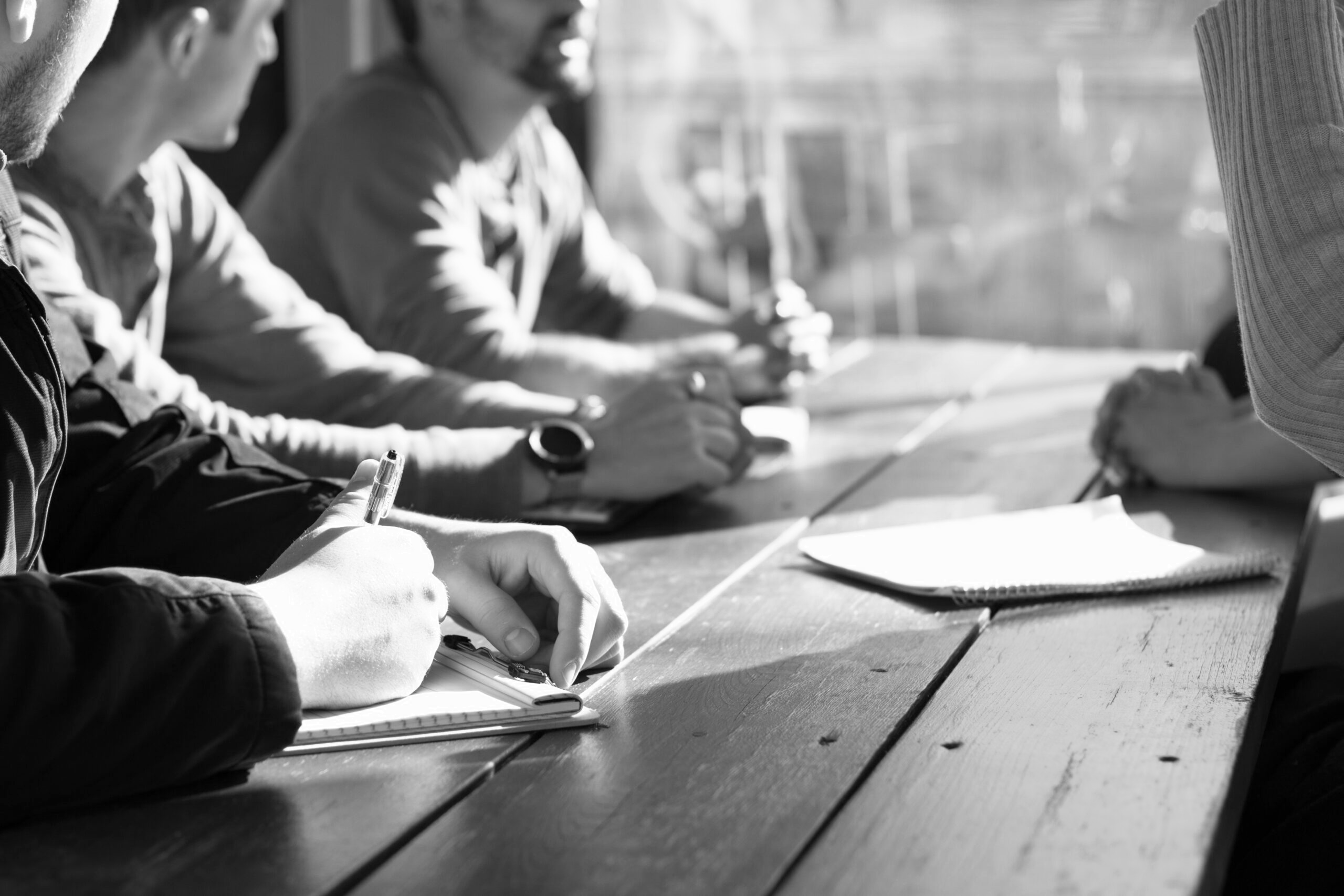 Equality – no rank on the ORWG
We are all Freemasons – not being done to you.
A group of volunteers giving up their time to try and do the right thing for Freemasonry
Evolution not Revolution:
No design is perfect
80:20 Rule
It’s not our design its OUR design
The proposed structure is designed to change with time – tempus fugit.
Our Modus Operandi
The Working Group
RW Bro. Kevin Nelson Past Deputy Grand Master (Chair)
MW Bro. Graham Wrigley Past Grand Master – Trustee Representative
RW Bro. Russell Pratt Past Divisional Grand Master
W Bro. George Swanepoel Past Master, Northland
W Bro. Shane Paterson Master, Auckland
W Bro. Kieran Crickmar Past Master, Wellington
VW Bro Steve Griffin, District Grand Master, Hutt Wairarapa District
VW Bro Andrew Alexander, District Grand Master, Auckland District
W Bro. Bill Taylor Past Grand Steward (Secretariat)
[Speaker Notes: Narrative

The Working Group is representative of
Masonic experience
Geographic representation
Professional and life experience
Masonic and Personal leadership
A mix of Masonic tenure and age

The brief was defined in a Terms of Reference document approved by the Board of General Purposes in May, 2023. A copy is available on the Grand Lodge of New Zealand national website, and will be sent following this Seminar

Our approach has been to agree a number of ‘problem statements’ that if successfully addressed would create an environment where Lodges can thrive]
Purpose
To recommend a structure which is fit for purpose for New Zealand Freemasonry
[Speaker Notes: Narrative

The purpose of the Working Group was clearly identified as part of the Terms of Reference]
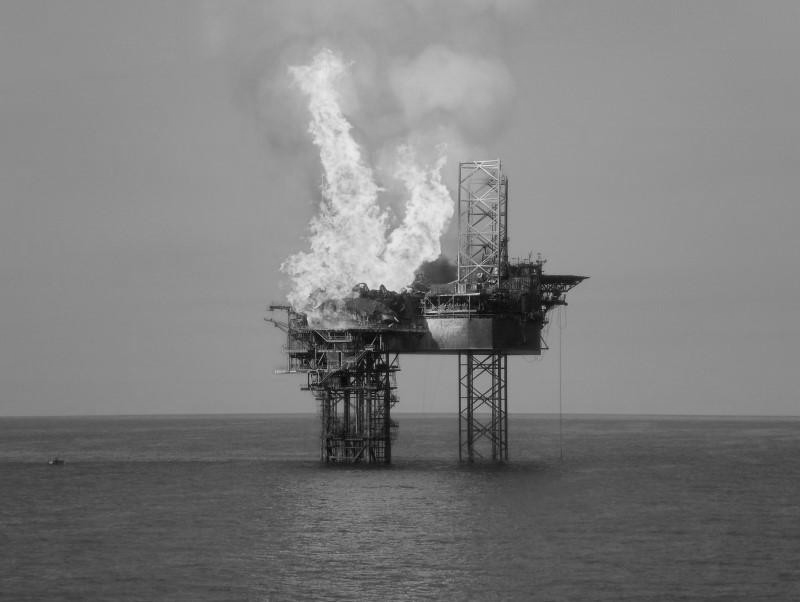 The burning platform
Doing nothing is not a choice
There are no sacred cows
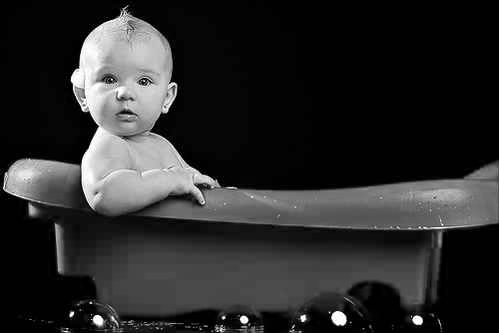 Baby … bath water …
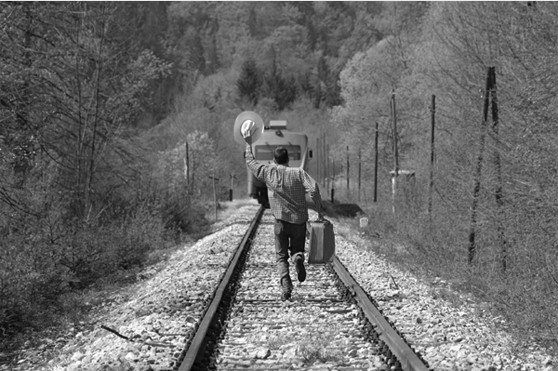 The train has left the station …..
Our Problem statements
[Speaker Notes: Narrative 

- Our ‘gene pool’ is depleted – we have to compromise when choosing leaders, not always ‘the best man for the job’
- Our current structure was designed when membership was 5 x larger and has some inefficiencies and complexity 
- To compete in a more mature and complex world we must present a more ‘polished’ approach
- Progress on initiatives is never ever faster than ‘glacial’ e.g. Lodge Champions programme; new website; new membership system
- Post code politics still runs rife]
Our Problem statements
[Speaker Notes: Narrative

- Fewer brethren are seeking to take office – we have a succession challenge
- Fewer brethren are delivering charges – taking the time to learn and being criticised for their performance
- Reduced attendance of Officers causes ‘gaps’ and requires Visitors to ‘fill in’ ​- leading to poor performance and diminished candidate experience
- Poor attendance at meetings threatens viability of Lodges and leads to a poor experience for brethren
- Increasing costs of maintaining and insuring buildings are a threat to Lodges​ - we cannot afford our meeting places
- Slipping standards of ritual means reduced enjoyment attending meetings
- Influential members are more vocal and critical – leading to new/young members staying away 
- Those demonstrating the ‘Cringe factors’ are more prominent, as these brethren are often key contributors, and their behaviour turns people away]
Skinning the cat
Structure:
Divisions, Districts, boundaries/geography
Machinery:
Protocols; roles; rank; ceremonial; dress; where we can meet
Settings and Tools:
Density; property; activity; affordability; tools
Personas/Pathways:
Assist those Lodges who wish to grow; assist those that want to die; consolidate buildings; define the masonic experience;  better understand what our members want
[Speaker Notes: Narrative

To keep focussed on the primary outcomes we split the Terms of Reference into several groups or ‘chunks’

Structure – We looked at our structure and hierarchy, our Districts, Regions, and borders, and how geography supports or hinders Lodges

Machinery – We reviewed our protocols and traditions, the actual role each Rank plays, the Ceremonies and customs, the dress code and standards, and options on where we could meet appropriately

Settings and Tools – We considered where people live, population growth, our member demographics (now and in future), how we ‘live’ now, costs, and what can be put in place to support our organisation

Personas/Pathways – it sounds a bit ‘corporate’ but its all about how we show up as Freemasons, what our brethren and Lodges would like to achieve, how this can be supported, understand the needs and wants of our brethren, and how being a Freemason is an enjoyable and fulfilling experience for all]
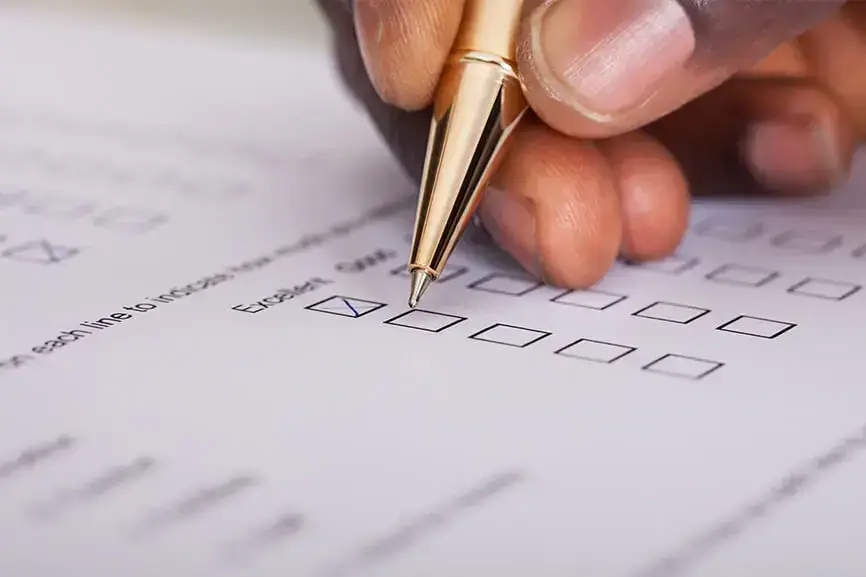 The Surveys
Summary of results
Surveys
Survey 1:
Tools and Settings
Sent to 2,300 brethren
 437 responses (19%) 
Survey 2:
Personas and Pathways
Sent to 2,300 brethren – 
310 responses (13.5%)
A good survey response is between 5% and 30%, and an excellent response rate is 50% or higher.
[Speaker Notes: Narrative

Two surveys were conducted to assist our understanding of what brethren want – seeking to understand so we can create consensus

The overall response rate was 16.3% - this is good because the average response rate for “unsolicited” surveys is 3 – 5%

This suggests a very high level of engagement from our brethren]
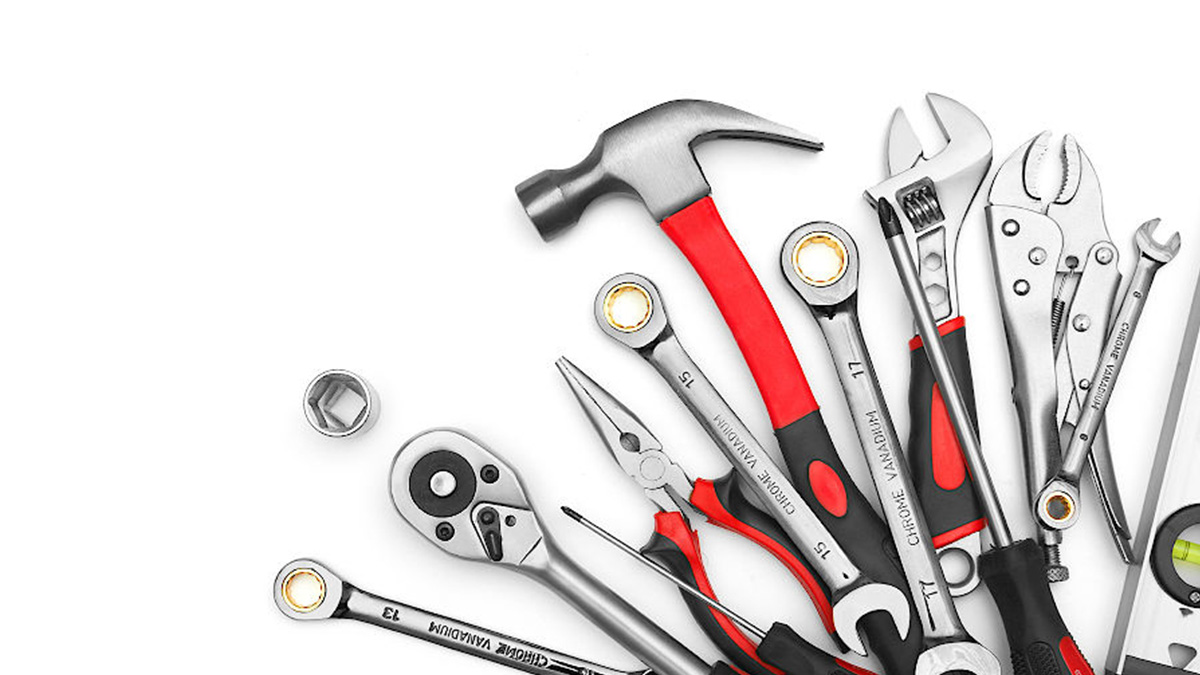 Tools and Settings Survey
What we asked you (Tools and Settings Survey)
presented a list of possible tools
what could be developed to assist Lodges? 
how to better understand the needs of brethren?
what do Lodges need to do to thrive?
[Speaker Notes: Narrative

The Tools and Settings survey question

Russell to update and bullet point key points]
What you told us:
% that either agreed or strongly agreed
A free digital survey should be provided to enable a Lodge to assess the extent to which it is thriving.
District Grand Masters should maintain an accessible register of who can perform charges to enable smaller Lodges to seek assistance if they can’t perform the work themselves.
District Grand Masters should provide templates and guides to assist willing Lodges to merge.
District Grand Masters should provide access to local skilled resources who can, in an unbiased way, assist a Lodge in determining their trajectory.
District Grand Masters should provide access to mentoring capability from within a Division/District (probably from Lodges that are already thriving) to help Lodges understand what it takes to thrive.
National Office should develop and provide a tool that can assist a lodge in determining the viability of its building.
80%

85%


73%

74%

80%


73%
[Speaker Notes: Narrative

The Tools and Settings survey question

The highlighted items are those that received the highest level of support]
What you told us …cntd:
% that either agreed or strongly agreed
National Office should provide a mechanism to Lodges that enables a site visit (at no cost to the Lodge) from the GSuptW to make recommendations on the viability of the building.
National Office should provide Lodges with access to a property expert for guidance on driving additional revenue from a Lodge Building through opportunities to rent space.
National Office should develop and provide a tool to assist lodges navigate moving to a rented property without a dedicated Lodge Room and what to consider if planning to do this.
National Office should develop and provide a tool to assist Lodges in assessing how they should insure their building (i.e. demolition only; no earthquake cover, full cover, etc) for the best bang for their buck.
National Office should develop and provide templates and guides to assist a Lodge in establishing a non-ceremonial lodge.
73%


77%


65%


83%


46%
[Speaker Notes: Narrative

The Tools and Settings survey question

The highlighted items are those that received the highest level of support]
What you told us …cntd:
% that either agreed or strongly agreed
National Office should develop and provide a tool that takes a Lodges’ input costs and then calculates what annual dues should be charged for the Lodge to remain viable.
National Office should develop and provide a tool that enables Lodges to survey non-attending brethren to better understand what a Lodge needs to do to bring them back.
National Office should develop and provide a framework to a Lodge for progressively retrieving non-attending meetings.
65%


80%


73%
[Speaker Notes: Narrative

The Tools and Settings survey question

The highlighted items are those that received the highest level of support]
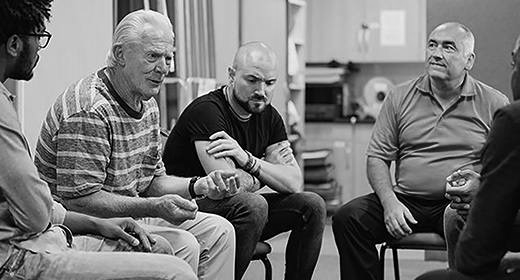 Personas and Pathways Survey
What we asked you (Personas and Pathways Survey)
how happy you are with the current Divisional & District Structure 
about your interactions with leaders across your District/Division
whether you are happy with your lodge 
whether you are happy the quality of ritual
If you are happy with your masonic experience
whether you are getting what you wanted from Freemasonry
[Speaker Notes: Narrative

The Personas and Pathways survey

Russell to update and bullet point key points]
What you told us:
% that either agreed or strongly agreed
As an individual, you are satisfied with the level/amount of engagement from your District and Divisional Grand Masters.

As an individual you feel that you get value from the interactions with your District and Divisional Grand Masters.

As an individual, you are satisfied with your lodge
.
As an individual you are satisfied with the level/standard of ritual in your lodge.

As an individual, you are satisfied with what you get out of your Freemasonry.

As an individual, Freemasonry is what you believed it to be, and it is living up to your expectations.
63%


58%


70%

60%

71%

66%
[Speaker Notes: Narrative

The Tools and Settings survey question

The highlighted items are those that received the highest level of support]
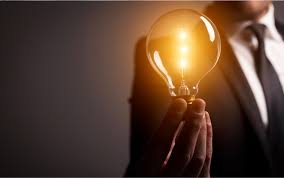 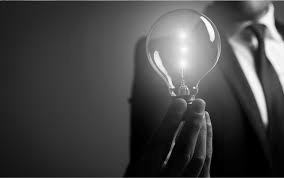 Key Takeaways
High level summary of key feedback from brethren
More work needs to be done on mentoring.

There seems to be a significant split opinion on whether we should leave the future of the Craft to younger people

Very few brethren knew anything about the Champions programme

Significant numbers don’t know about the ‘Young Masons’ initiative—several found the concept ‘ageist’ and felt that the group should focus on masons with fewer years' service rather than those who are younger in physical years.

Most brethren are satisfied with their Lodge – but relatively speaking, many are unhappy with the quality of their ritual (40%).

More than 80% of respondents said they were freemasons for life and had no intentions of leaving.
[Speaker Notes: Narrative

The Tools and Settings survey question]
High level summary of key feedback from brethren ….cntd
Several comments suggest that non-attendance shouldn’t be interpreted as a lack of engagement – that many are ‘happy’ to belong – but do not attend.

Many commented that if freemasonry is simply the rote learning of 3 ceremonies – there’s not much future.

Many respondents spoke about getting ‘qualifications’ in leadership from their roles in freemasonry that can assist them with their professional career development.

A handful spoke of the lack of tolerance to Te Reo / others alluded to a lack of respect for sexual diversity.

Increased references to a belief in a supreme being as a barrier to joining.

Many brethren want greater access to digital channels – many suggested we develop a mobile app to help with ritual.
[Speaker Notes: Narrative

The Tools and Settings survey question]
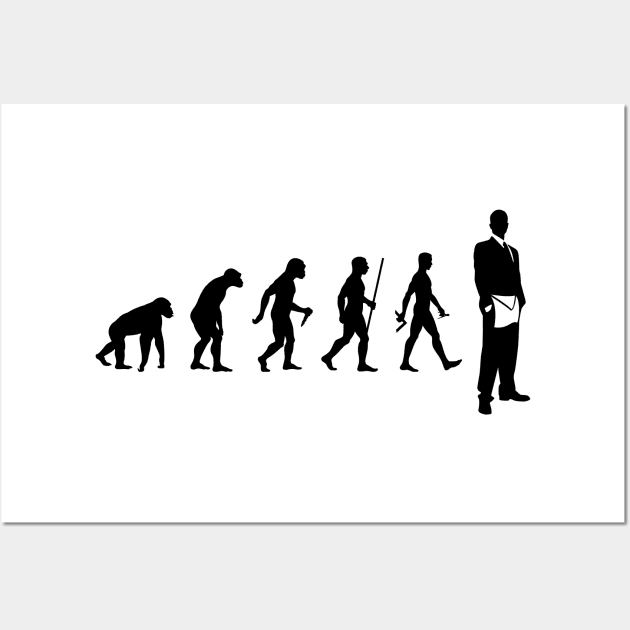 Evolution not Revolution
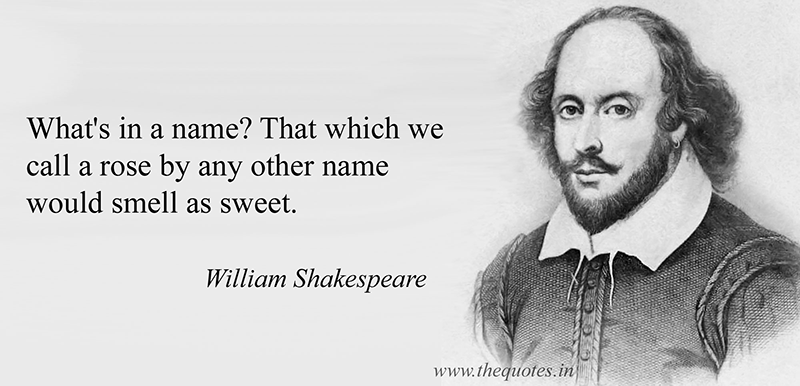 What’s in a name …
Recommendations
Establishing a Grand Superintendent of Education
Focused on Capability build, Development, Masonic Knowledge
Working closely with Research Lodges 
Charity 
Build the profile of District Charity Officers
Elevate the Grand Superintendent of Charity (RW) and Grand Almoners (VW)
Ceremonial
Re-establish the Grand Supt of Ceremonies
Preserve and incorporate District Customs
[Speaker Notes: Narrative

Our current structure works reasonably well, we don’t need to start again, only to update what we have in place

There is a growing perception that we have ‘too many chiefs’  

The proposal and recommendations could be best described as Evolution not Revolution 

Establishing G Supt of Educ
Considering alternative names – e.g. Grand Preceptor
Survey responses strongly indicated a desire for more education and capability build – on Masonic knowledge and related applicable skills 
The G Supt will work with Research Lodges to create a strategy for their future and leverage their expertise

Charity 
A key pillar of Freemasonry, we are recommending to increase our District focus on charity
And to elevate the profile of the Grand Almoner, and drive greater charitable focus through two Deputy Grand Almoners 

Ceremonial
Re-establishing the G Supt Cer to identify the common ‘must have’ elements and fixed principles of Installations
And to preserve and celebrate the unique variations and customs of Districts and Lodges 
Ensuring we deliver a great experience for Masters and Lodges]
Recommendations
District Grand Masters focus on member engagement
Delivering Pastoral Leadership to Lodges
Supporting, enabling, empowering Lodges
Simplifying Administration 
Balancing tradition with perceived relevance
Establish a Marketing and Membership role reporting to the Board
Actively engage brethren re Dress code and other items – Cultural Dress
Propose some structural change
New roles to meet our needs 
Disestablish some roles to consolidate leadership
[Speaker Notes: Narrative

Dist GMs focus on supporting and enabling our brethren and Lodges 
Focusing on the engagement of brethren
We see delivering pastoral care and leadership is the biggest factor to enable Lodges to thrive 
Simplifying Administration to enable focus on brethren 
This will likely mean Ceremonial organisation and resourcing is led by the Dist GDC, giving the Dist GM more time for Pastoral leadership

Balancing tradition with perceived relevance
Retaining and Growing our membership requires focus and expertise 
Finding and appointing an experienced brother in marketing and membership who reports to the Board
We determined that greater understanding is required for recommendations on Dress standards, meeting places, the Grand Installation, and will seek to understand via a future survey

Propose some structural change
Our current structure works reasonably well, we don’t need to start again, only to update what we have in place
We have proposed create some new roles – G Supt Educ, Dep G Alm, District focused roles
We have proposed to disestablish some roles – the Div GMs, Divisional roles]
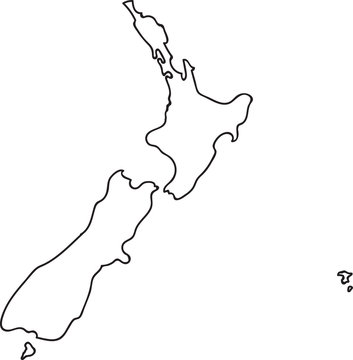 District structure
Create four new Districts – North Island
Upper NI (incl Samoa), Central NI, 
    Mid NI, Lower NI


Create four new Districts – South Island
Upper - West, Canterbury - Midland, 
    Otago,   Southland
[Speaker Notes: Narrative

Proposing to consolidate Districts from a total of 15 to 8 – four in each Island

This is carefully considered and balances geography, concentration of numbers of Lodges and brethren, meets our current and future needs

There is some change, and there are some with distances to cover, which will be mitigated by using our rich team of Past GL Officers]
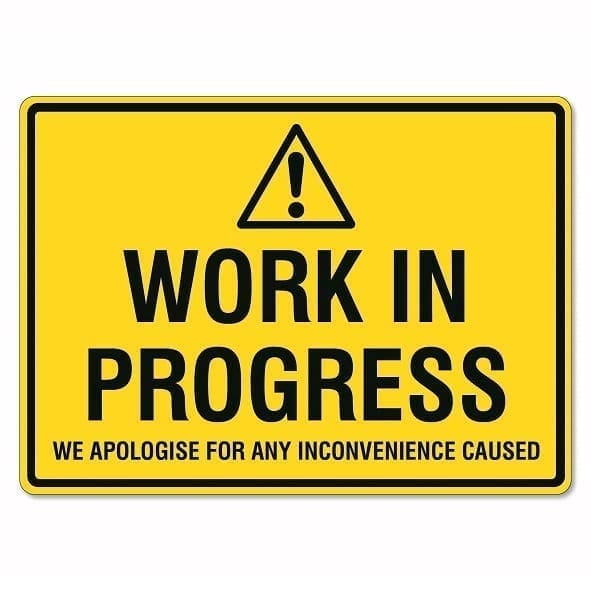 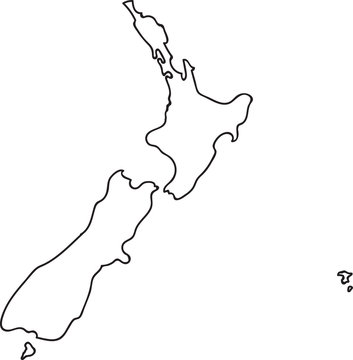 District structure
Create four new Districts – North Island
Upper NI (incl Samoa), Central NI, 
    Mid NI, Lower NI


Create THREE new Districts – South Island
Upper - West, Canterbury - Midland, 
    Otago,   Southland
[Speaker Notes: Narrative

Proposing to consolidate Districts from a total of 15 to 8 – four in each Island

This is carefully considered and balances geography, concentration of numbers of Lodges and brethren, meets our current and future needs

There is some change, and there are some with distances to cover, which will be mitigated by using our rich team of Past GL Officers]
Indicative Structure
Lodges and Brethren All
MW
RW
VW
No Grand Rank
W
Matrix reporting
No Grand rank- external
[Speaker Notes: Narrative

This is a summary view of the recommended structure – more detail will follow – showing that the Grand Master is connected to Lodges and brethren

The Grand Master leads the Craft with four reports;  Dep GM, Grand Sec, SGW, JGW

Dist GMs report to the two Grand Wardens – one on each island, alternating Senior/Junior ranks

We have deliberately separated the Governance structure from the Operational structure – though these are linked in our day to day experience]
Worshipful Master x ~177
Masonic Career Pathway ONE EXAMPLE
Deputy Grand Master x 1
Junior Grand Warden x 1
Senior Grand Warden x 1
Grand Steward (x 23)
Grand Master
Grand Almoner x 1
District Grand Master x 8
G Supt Education x 1
Deputy Grand Almoner x 2
Dist Grand Director of Ceremonies x 8
Dist Charity Officer x 8
Dist Dev Officer x 8
Dist Education Officer x 8
Dist Admin Officer x 8
Grand Steward (x 23)
Master Mason x ~4800
[Speaker Notes: Narrative

This is purely indicative of potential pathways, and is not a defined pathway to the next role

There are multiple options for Brethren wishing to make a contribution to Freemasonry

This does not replace the Constitutional rules or Collected Rulings relating to qualification for Office]
Recommended District Changes
Recommending consolidation of geographically neighbouring Districts and retain significantly geographically diverse Districts, as below. The number of Lodges in amalgamated Districts will be mitigated by future Lodge closures and amalgamations. The smaller number of Lodges in retained Districts is due to their geographically dispersed location and challenges in travel time.
[Speaker Notes: Narrative

This is a summary of District change reocmmendations – showing current Lodge numbers and number of brethren]
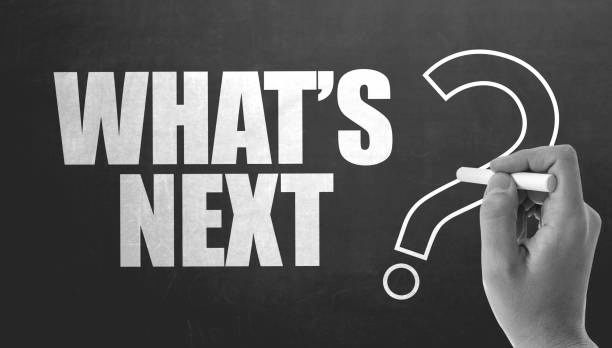 Next Steps
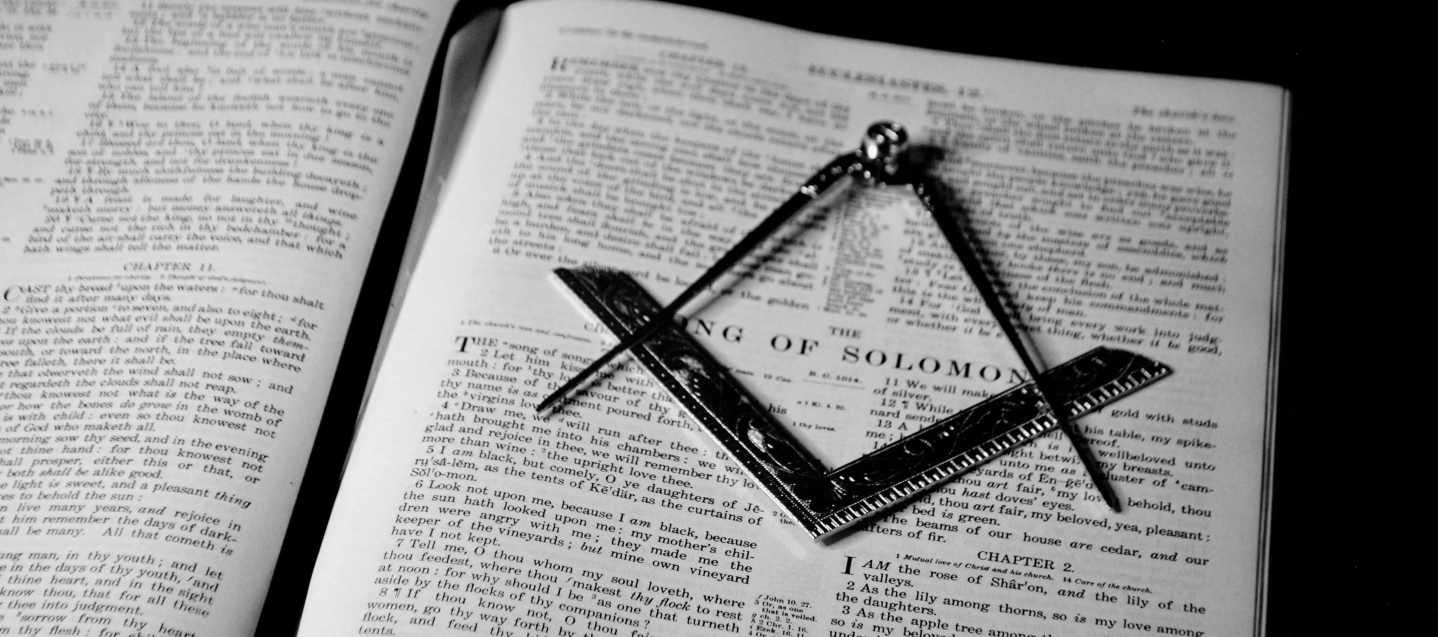 Circulate a proposal for consultation – to every Brother
Receive your feedback
Check and Adjust the proposal 
Develop Remits 
Remits circulated for Annual Communication
Vote
Next steps
[Speaker Notes: Narrative

This presentation is an overview, and more detail will follow

The next steps are; 
A detailed proposal/recommendation document will be sent to every brother with a request for feedback
You will have two weeks to submit your feedback 
The Working Group will collate and consolidate your feedback, consider the feedback and adjust if required
The WG will create Remits for the Annual Communication
The Remits will be circulated for your review 
Lodges will vote on the Remits at the Annual Communication 
Any changes will include a timeline, a transition plan and support for the changes]
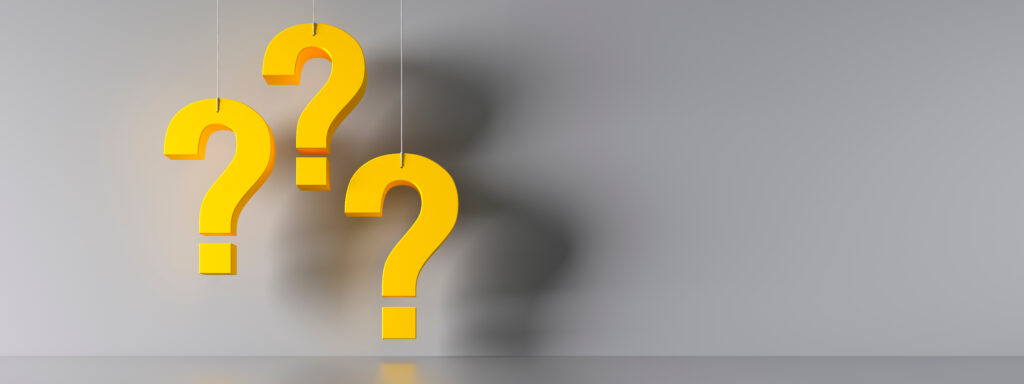 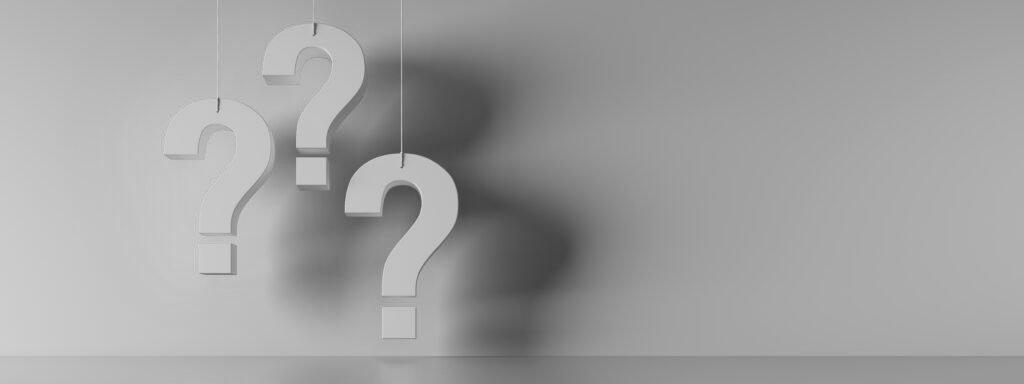 Questions